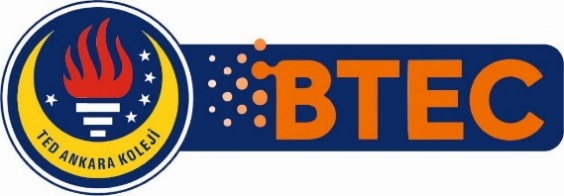 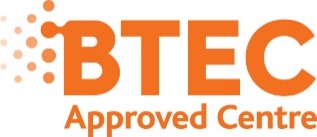 BTEC- Business and Technology Education Council
(İşletme ve Teknolojik Eğitim Kurulu- Uluslararası Mesleki Yeterlilikler Programı)
BTEC NEDİR?
BTEC (İşletme ve Teknolojik Eğitim Kurulu), işletme ve teknolojik eğitimlere yeni bir bakış açısı getiren ve geliştiren eğitim anlayışıdır. 

Amacı, mevcut eğitim sistemine uygulama odaklı, pratik ve canlı bir modern eğitim modeli ile alternatif sunmaktır.
BTEC ÖĞRENCİLERE NELER SAĞLAR?
İlgili alanlarda uluslararası geçerliliği bulunan «başarı belgesi, sertifika, diploma» düzeylerinde «mesleki yeterlilik» belgelerine sahip olma fırsatı

Mesleki uzmanlık ve akademik ilerleme olanakları

21. yüzyıl öğrenme becerileri çerçevesinde, belge sahibine, iş bulma; işveren için de nitelikli eleman bulma şansı
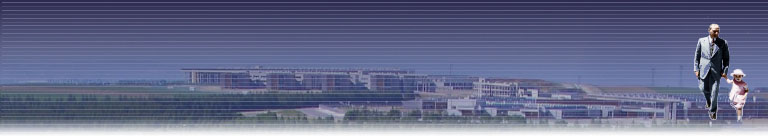 TED ANKARA KOLEJİ
TED ANKARA KOLEJİ
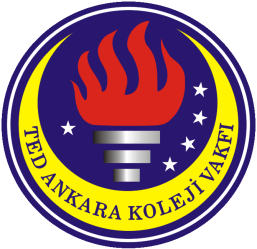 Türkiye'nin geleceğine inanıyoruz...
Türkiye'nin geleceğine inanıyoruz...
BTEC ÖĞRENCİLERE NELER SAĞLAR?
25 sektörde 700’den fazla meslek alanında 1500 programda BTEC belgesi alma fırsatı
BTEC ÖĞRENCİLERE NELER SAĞLAR?
Yapılan çalışmaları uluslararası düzeyde kabul gören «seviye» ve «kredilere» sahip sertifika ve diplomalara dönüştürebilme fırsatı


Avrupa, ABD, Asya ve Avusturalya üniversitelerinde eğitim fırsatı
BTEC ÖĞRENCİLERE NELER SAĞLAR?
Seviye 3 Extended Diploma ile 3 A Levels kazanmış olma olanağı

Level 3 ile başlayan yolculuğu BA ve BSc (Sanat ve Fen Bilimlerinde Lisans düzeyinde Üniversite Diploması) dereceleri ile uluslararası düzeyde tamamlayabilme fırsatı
OKULUMUZ BTEC PROJESİNİ NEDEN TERCİH ETTİ?
Öğrencilerin yaptıkları «pratik» çalışmaları uluslararası kabul gören krediler ile taçlandırmak için,

Yurt dışında öğrenim görmek isteyen öğrencilerin önünü açmak için,

Türkiye’de üniversite giriş sisteminde beklenen değişikliğin gerçekleşmesi durumunda öğrencilerin üniversiteye girişlerini kolaylaştırmak için. http://www.osym2015.com/node/450
TED ANKARA KOLEJİ BTEC PROJESİNİ NEDEN TERCİH ETTİ?
BTEC sertifika ve diplomalarının, mezunların iş bulma şansını % 14 arttırdığı için,

BTEC mesleki yeterliliklerine sahip kişilerin iş yaşamlarında elde ettikleri kazanç, sahip olmayanlara oranla % 34 daha fazla olduğu için (London Economics, Ekim 2010)

Bir lise diplomasının ötesinde beceri ve yeterlikleri öğrencilere kazandırmak amacıyla (İkinci bir meslek)
BTEC ile HANGİ ÜNİVERSİTELERE GİDİLEBİLİR?
Toplam 198 üniversite
DÜNYADA BTEC
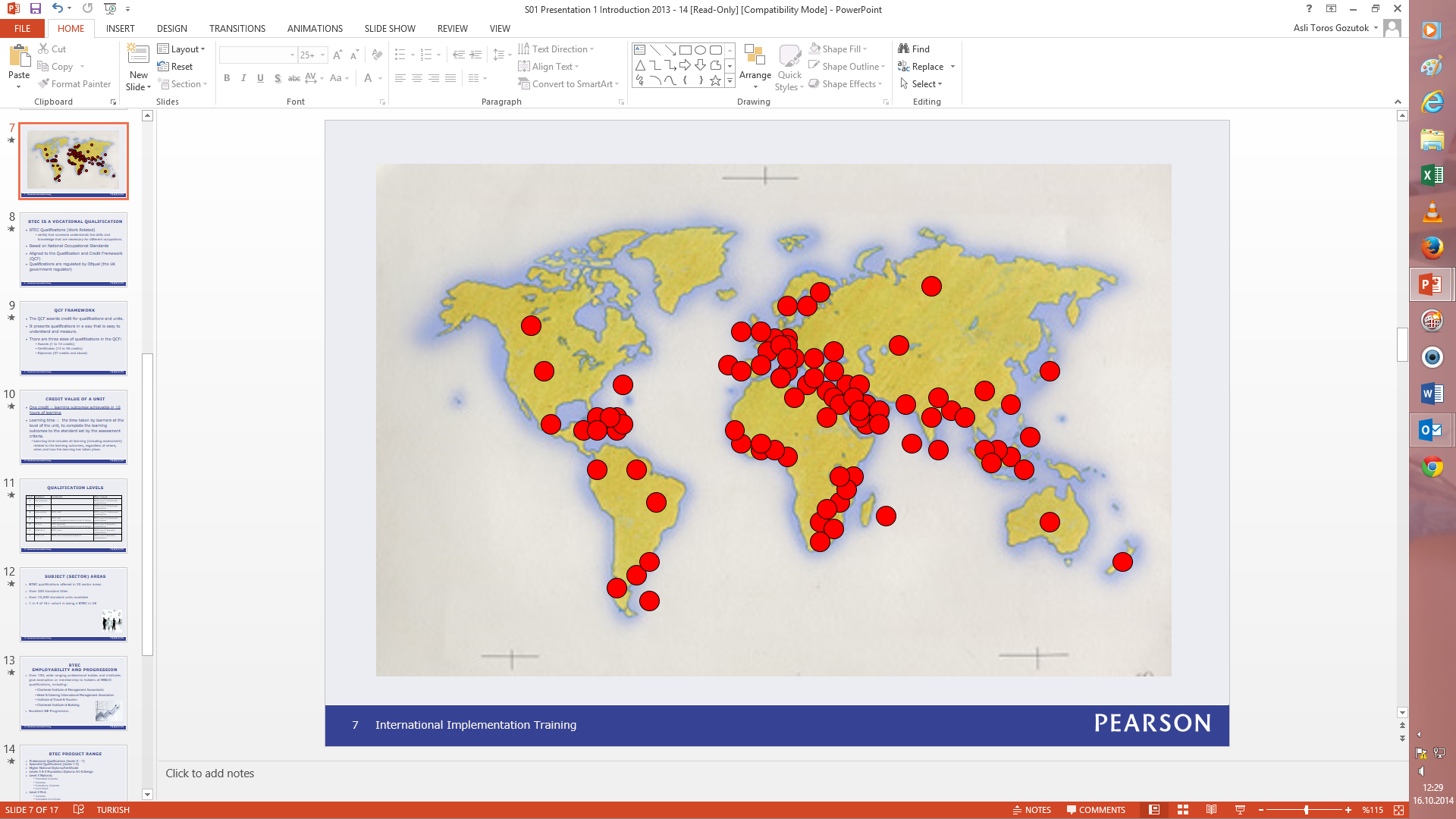 110 Ülke
4 milyon öğrenci
BTEC’te Farklı Olan Nedir?
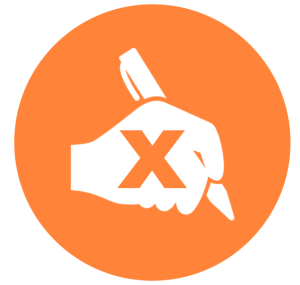 SINAVA HAYIR
Gerçekten de! Hiçbir yazılı sınav olmayacaktır. Puanlarınızı sınavlara göre değil mezun olduktan sonra da kullanabileceğiniz farklı yöntemlere göre elde edeceksiniz. Örneğin; sunum yapma, rapor hazırlama, performansa dayalı görevler…
BTEC’te Farklı Olan Nedir?
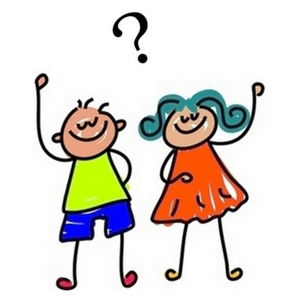 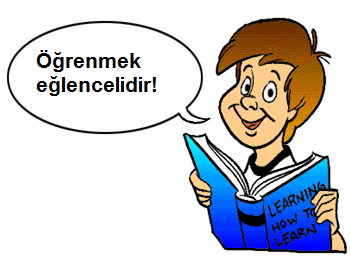 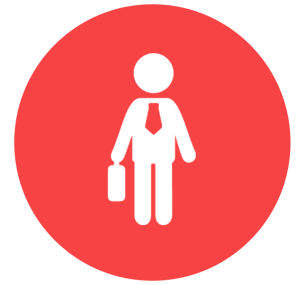 BECERİLER
BTEC dünyanın en sevilen, en başarılı ve dünyada en çok uygulanan öğrenme markasıdır. 30 yılı aşkın bir süredir öğrenciler BTEC’le uygulama, kişilerarası ilişkiler, yaratıcı düşünme, araştırma gibi birçok becerilerini geliştiriyorlar.
BTEC PROGRAMLARINA DAHİL OLAN ÖĞRENCİLER 
DERSLER KAPSAMINDA NELER YAPMALIDIR?


Öğrenciler, araştırmalar yapmalı, projeler hazırlamalı, değerlendirme raporları hazırlamalı ve çalışmalarını sunmalıdırlar.

Öğrenciler devam ettikleri program süresince yaptıkları çalışmaları içeren ürün dosyaları oluşturmalıdır.
BTEC ile İLGİLİ ULUSLARARASI YANSIMALAR
BTEC programlarına dahil olan yabancı okullar genel olarak,

Öğrencilerin okula duyduğu bağı arttırdığını,
Üniversiteyi kazanan öğrenci sayılarında artış gözlemlendiğini,
Öğrencilerin özgüvenlerinde artış gözlemlendiğini,
Öğrencilerin meslek seçiminde bilinçlendiklerini ve kendilerini değerlendirmeyi öğrendiklerini,
Öğrencilerin hayallerindeki mesleklere kavuştuklarını ifade etmektedir.
BTEC İLE İLGİLİ ULUSLARARASI YANSIMALAR…
Jasmine Welsh
3. seviye genişletilmiş sanat diplomasını D seviyesinde tamamladı.
Grafik tasarımı, video yapımı ve fotoğrafçılık üzerinde uzmanlaştı.
Şu anda profesyonel fotoğrafçılık yapıyor ve pek çok ödülü var. 
Sony gibi sektörün önde gelen firmalarıyla çalışıyor ve bu alandaki başarısını hazırladığı ürün dosyalarına bağlıyor.
Connor Thomas
2014 yılında 3. seviye genişletilmiş sanat diplomasını tamamladı.
Üç boyutlu tasarım konusunda uzmanlaştı ve BTEC programından en üst dereceyle mezun oldu.
Şu anda South Wales Üniversitesi’nde sinema ve görsel efektler üzerine öğrenim görüyor.
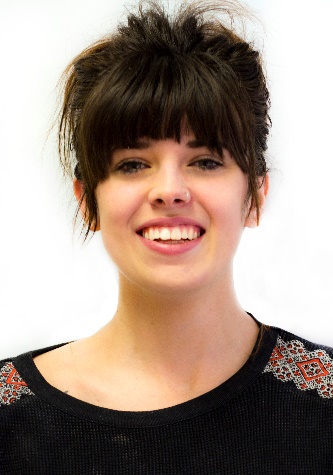 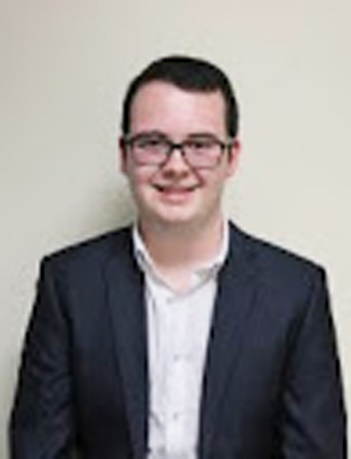 BASINDA BTEC PROGRAMLARI
Oxford Üniversitesi, üniversiteye giriş koşulları arasında BTEC programlarını kabul etmeye başladığını açıkladı.
http://www.ox.ac.uk/admissions/undergraduate/courses/entrance-requirements/examples-vocational-and-other-qualifications#
BASINDA BTEC PROGRAMLARI
The Guardian gazetesi de BTEC alan öğrencilerin başarıları ile ilgili iki haber yaptı. 

Oxford'da okuyan öğrencilerin BTEC'i diğer uluslararası programlardan daha fazla benimsedikleri vurgulanıyor.
http://www.theguardian.com/education/2015/jul/21/will-taking-a-btec-help-or-hinder-your-university-application
 
http://www.theguardian.com/education/2015/jul/24/what-do-universities-look-for-in-a-btec-student
Okulumuzda 2018-2019 Eğitim-Öğretim Yılında Uygulanması Planlanan BTEC Programları
Okulumuzda 2018-2019 Eğitim-Öğretim Yılında Uygulanması Planlanan BTEC Programları
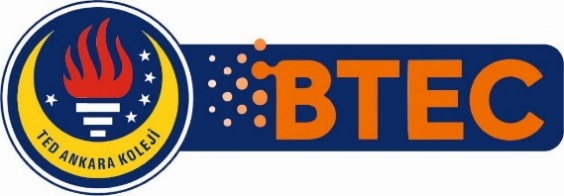 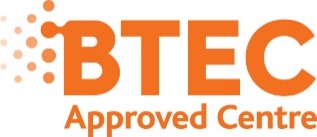 BTEC LEVEL 1 AWARD IN SOCIAL MEDIA
(1. SEVİYE SOSYAL MEDYA BAŞARI BELGESİ PROGRAMI)
HAYATIMIZDA SOSYAL MEDYA
PROGRAMIN ÖZELLİKLERİ
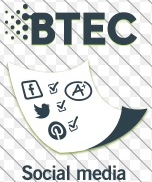 Öğrencilere sosyal medya alanında eğitim vermeyi amaçlayan ve onlara mesleki alanda eğitim alma fırsatı sunan bir programdır.
SOSYAL MEDYA PROGRAMININ TED ANKARA KOLEJİNDE UYGULANMASI

2018-2019 öğretim yılında
İngilizce Hazırlık dersi kapsamında  
Haftada 2 ders saati olmak üzere bir yıl süreyle uygulanacaktır. 
Program iki zorunlu üniteyi kapsamaktadır. (Sosyal Medya ilkeleri ve Kişisel Kullanım İçin Sosyal Medya)
Bir yıl süreyle tamamlanması gereken toplam kredi sayısı 6’dır.
BTEC Sosyal Medya Programının Okululumuzda Uygulanma Nedeni?

Sosyal medyanın olumsuz etkileriyle baş edebilmenin en etkili yolu gençlere erken yaşta «sosyal medya» eğitimi vermektir.

(Teens Social Networks Study, 2010)

Bu nedenle öğrencilerimizi sosyal medya teknolojilerinin kullanımı  konusunda bilinçlendirebilmek amacıyla öğretim programlarında «BTEC Sosyal Medya» programına yer vermeye karar verdik.
BTEC Sosyal Medya Programının Okulumuzda Uygulanma Nedeni?
Hayatımızda çok etkili olan  sosyal medya ve araçlarının eğitimden ayrı olmaması gerektiğini düşünerek TED Ankara Koleji’nde sosyal medya araçlarından İngilizce öğretirken yararlanmaya karar verdik.
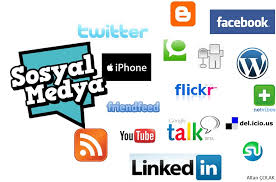 BTEC Sosyal Medya Programının Okulumuzda Uygulanma Nedeni?

Sosyal medya araçları, İngilizce öğretiminde öğrencilerin

İngilizce konuşma, okuma, yazma, dinleme, iletişim kurma,
İngilizce konuşanların kültürünü tanıma, 
İngilizce ile iç içe olma ihtiyaçlarını karşılamaktadır.
BTEC Sosyal Medya Programının Okulumuzda Uygulanma Nedeni?
Öğrenciler;

İngilizce öğrenirken eğitimleri ve mesleki gelişimleri için sosyal medya araçlarını kullanmayı öğrenmektedir.

Sosyal medyada geçirdikleri zamanı etkili kullanabilmektedir.
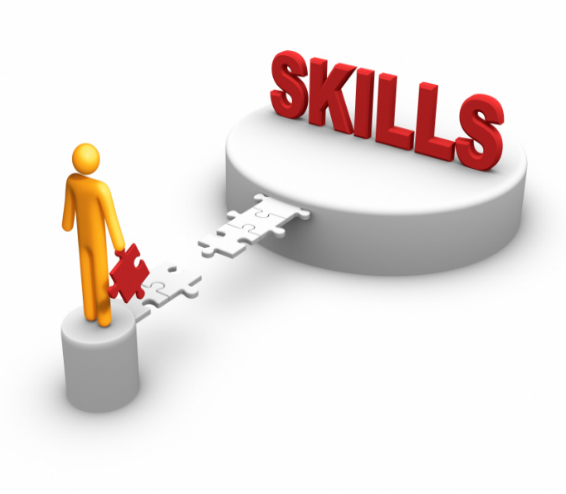 ÖĞRENCİLERİMİZ BU PROGRAMA NEDEN KAYIT OLMALIDIR?  
Öğrenciler;

Eğitimleri ve mesleki gelişimleri için sosyal medya araçlarını kullanmayı öğrenmektedir.

İzledikleri filmler, diziler, reklamlar, takip ettikleri bilgisayar oyunları, internet sitelerinin sorgulanabilir ve eleştirilebilir olduğunu öğrenmektedir.

Sosyal Medya iletilerini çözümleyebilmektedir.
ÖĞRENCİLERİMİZ BU PROGRAMA NEDEN KAYIT OLMALIDIR?
Öğrenciler;
Geleceğin mesleklerinden biri olan ve bugün bile ihtiyacın çok arttığı «Sosyal Medya Uzmanlığı» alanında belge sahibi olabilmektedir.

İlgi alanlarına giren ve son derece güncel bir konuda uluslararası yeterliliğe sahip olabilmektedir.
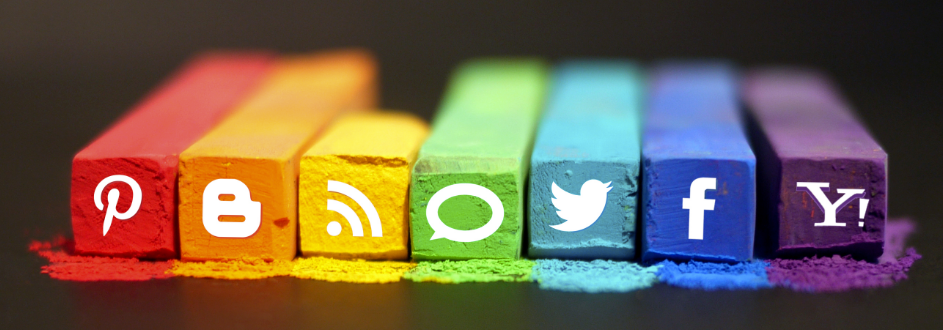 ÖĞRENCİLERİMİZ BU PROGRAMA NEDEN KAYIT OLMALIDIR ?
Sosyal Medya Yeterlik Belgesi içerisinde öğrencilere kazandırılması hedeflenen beceriler (eleştirel düşünme, yaratıcılık vb.) sektörlerin ihtiyaç duyduğu becerileri kapsamaktadır (Sector Skills Council).

Bu beceriler, öğrencilerin  iş bulabilme imkanlarını kolaylaştırıcı ve mesleki eğitimlerini destekleyici niteliktedir.
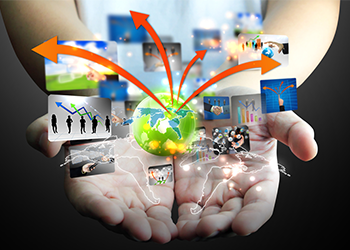 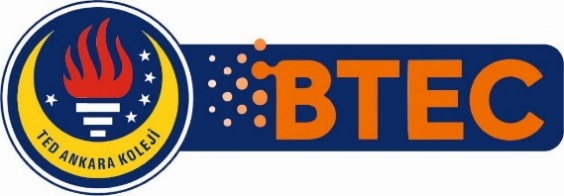 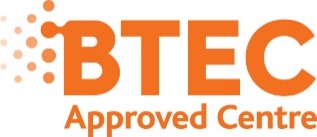 BTEC LEVEL 1 AWARD IN PERFORMING ARTS
(1. SEVİYE SAHNE SANATLARI BAŞARI BELGESİ PROGRAMI)
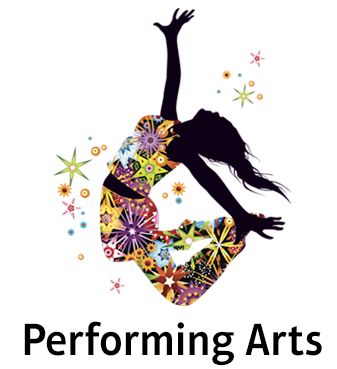 PROGRAMIN ÖZELLİKLERİ
Öğrencilere sahne sanatları alanında eğitim vermeyi amaçlayan ve onlara mesleki alanda eğitim alma fırsatı sunan bir programdır.
PROGRAMIN ÖZELLİKLERİ
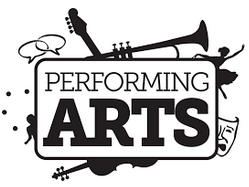 Program, 16 seçmeli üniteden oluşmaktadır. 
Öğrenciler, program kapsamında 2 seçmeli üniteyi yerine getirmekle yükümlüdürler.
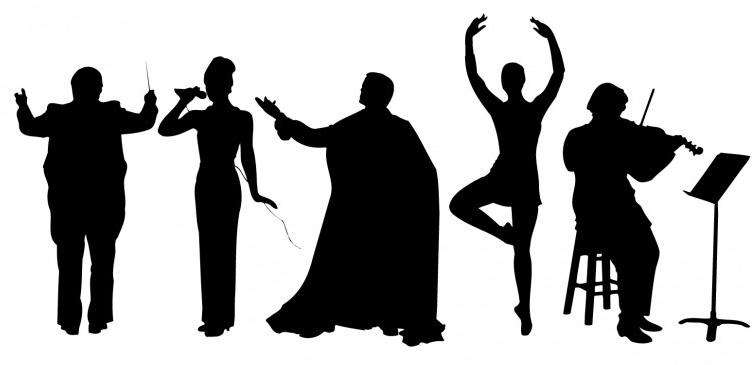 SAHNE SANATLARI PROGRAMININ OKULUMUZDA UYGULANMASI
2018-2019 öğretim yılında Türkiye’de ilk kez okulumuzda uygulanacaktır.
Ek dersler kapsamında  
Haftada 1-2 ders saati olmak üzere bir yıl süreyle uygulanacaktır.
Program 2 seçmeli üniteyi kapsamaktadır.






Bir yıl süreyle tamamlanması gereken toplam kredi sayısı 7’dir.
BTEC Sahne Sanatları Programının Okulumuzda Uygulanma Nedeni?
Sahne Sanatları, öğrencilerin sadece yaratıcılık ile ilgili tutkularını geliştirmelerini değil aynı zamanda iletişim, liderlik, öz yönetim gibi becerilerini geliştirmelerini sağlamakta, onları sosyal ve akademik yaşamlarında başarılı kılmaktadır. 
				      (US Department Of Education Report, 2016)

Kendini sanat yolu ile ifade etmeyi tercih eden öğrencilerimizin severek gerçekleştirdikleri, zaman ayırdıkları uğraşılarını uluslararası geçerliliği olan belgelerle taçlandırmalarını istedik ve «BTEC Sahne Sanatları» programının uygulanmasına karar verdik.
ÖĞRENCİLERİMİZ BU PROGRAMA NEDEN KAYIT OLMALIDIR?  

Sahne Sanatları dersi, öğrencilerin; 

Kendi kendilerine yetebilmelerini ve sorumluluk alabilmelerini, 
İletişim becerilerini güçlendirmelerini,
Gelecekteki kariyerleri «Sahne Sanatları» olmasa da sahne sanatları kültürünü yaşamlarının bir parçası edinmelerini,  
Bilinçli sanatseverler olarak yetişmelerini sağlamaktadır.
ÖĞRENCİLERİMİZ
BU PROGRAMA NEDEN KAYIT OLMALIDIR?
Öğrenciler ilgi alanlarına giren ve severek gerçekleştirdikleri bir alanda uluslararası yeterliliğe sahip olabilmektedir.
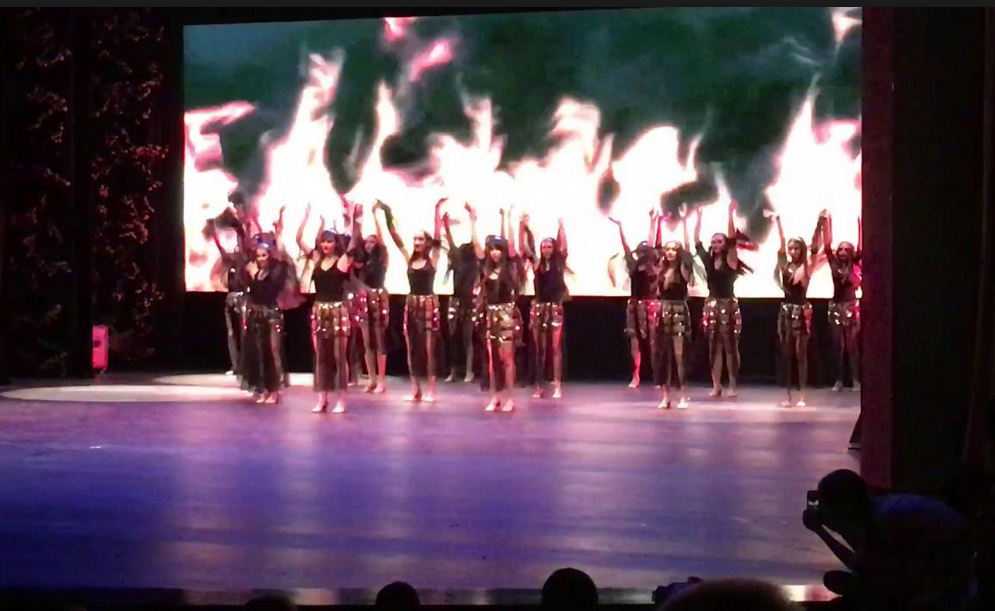 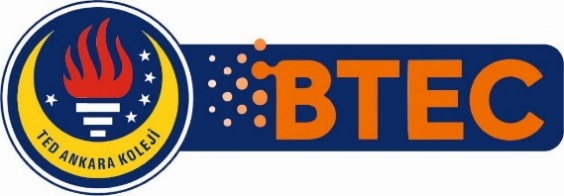 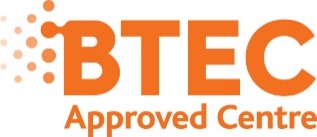 BTEC LEVEL 1 AWARD IN SPORTS
(1. SEVİYE SPORDA BAŞARI BELGESİ PROGRAMI)
PROGRAMIN ÖZELLİKLERİ
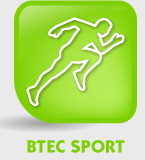 Öğrencilere spor alanında eğitim vermeyi amaçlayan ve onlara mesleki alanda eğitim alma fırsatı sunan bir programdır.
PROGRAMIN ÖZELLİKLERİ
Program, 2 zorunlu ve 8 seçmeli üniteden oluşmaktadır. 
Öğrenciler, program kapsamında 2 zorunlu ve 3 seçmeli üniteyi yerine getirmekle yükümlüdürler.
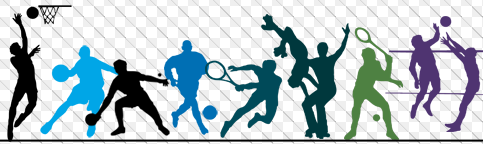 SPOR PROGRAMININ OKULUMUZDA UYGULANMASI
2018-2019 öğretim yılında Türkiye’de ilk kez okulumuzda uygulanacaktır.
Ek dersler kapsamında  
Haftada 1-2 ders saati olmak üzere bir yıl süreyle uygulanacaktır.
Program 2 zorunlu ve 3 seçmeli üniteyi kapsamaktadır.






Bir yıl süreyle tamamlanması gereken toplam ünite sayısı 5’tir. İlgili programda kredi sistemi bulunmamaktadır.
BTEC Spor Programının Okulumuzda Uygulanma Nedeni?
TED Ankara Koleji Vakfı Özel Okulları, sporu genel eğitimin ayrılmaz bir parçası ve tamamlayıcısı olarak benimsemekte ve spor kültürü ile öğrencilerini yetiştirmektedir. 

Bu nedenle; kendini spor yolu ile ifade etmeyi tercih eden ya da sporu hayatının bir parçası olarak benimseyen öğrencilerimizin severek gerçekleştirdikleri, zaman ayırdıkları uğraşılarını uluslararası geçerliliği olan belgelerle taçlandırmalarını istedik ve «BTEC Spor» programının uygulanmasına karar verdik.
ÖĞRENCİLERİMİZ BU PROGRAMA NEDEN KAYIT OLMALIDIR?  

Spor dersi, öğrencilerin; 

Kendi kendilerine yetebilmelerini ve sorumluluk alabilmelerini, 
Spora özgü becerilerini güçlendirmelerini,
Gelecekteki kariyerleri «Spor Bilimleri» ile ilgili olmasa da spor kültürünü yaşamlarının bir parçası olarak edinmelerini,  
Fiziksel etinliklerle sağlıklarını koruyarak yetişmelerini sağlamaktadır.
ÖĞRENCİLERİMİZ
BU PROGRAMA NEDEN KAYIT OLMALIDIR?
Öğrenciler ilgi alanlarına giren ve severek gerçekleştirdikleri bir alanda uluslararası yeterliliğe sahip olabilmektedir.
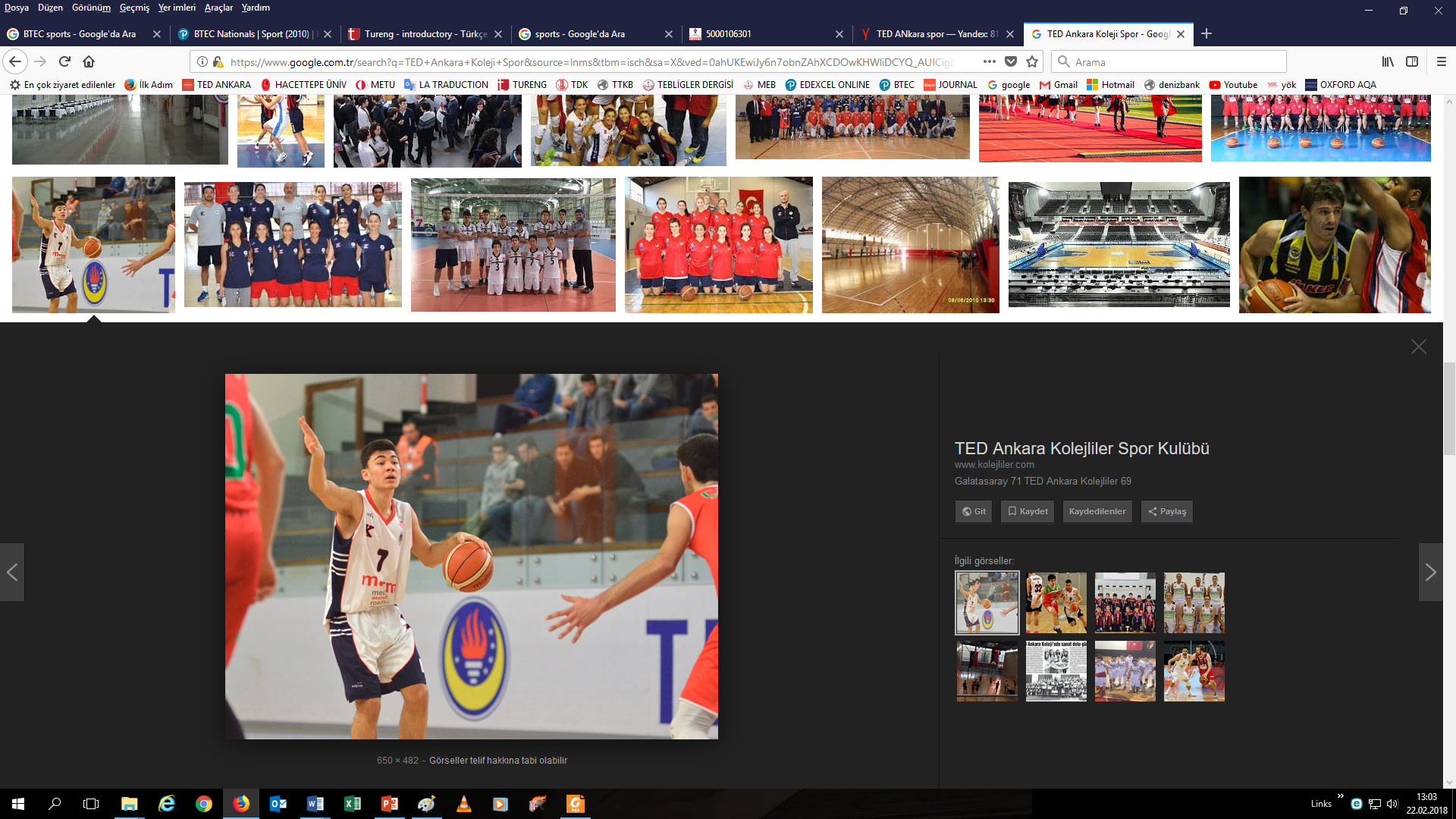 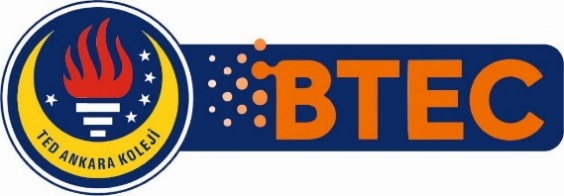 BTEC LEVEL 2 EXTENDED CERTIFICATE IN INFORMATION TECHNOLOGY

(2. SEVİYE BİLİŞİM TEKNOLOJİLERİ GENİŞLETİLMİŞ SERTİFİKA PROGRAMI)
BİLİŞİM TEKNOLOJİLERİ NEDİR?
PROGRAMIN ÖZELLİKLERİ
Öğrencilere bilişim teknolojileri alanında eğitim vermeyi amaçlayan ve onlara mesleki alanda eğitim alma fırsatı sunan bir programdır.
 
Program, 2 zorunlu ve 36 seçmeli ünite içermektedir. 

Bir yıl içerisinde tamamlanması gereken toplam kredi sayısı 30’dur.
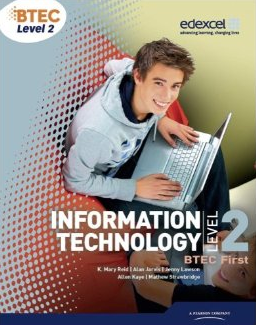 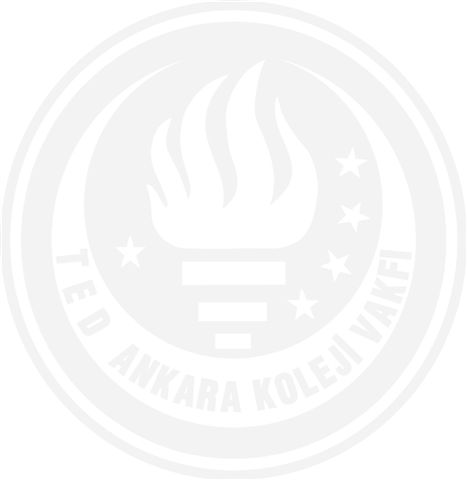 BİLİŞİM TEKNOLOJİLERİ PROGRAMININ OKULUMUZDA UYGULANMASI

2016-2017 öğretim yılından itibaren
10. sınıflarda seçmeli BTEC Bilişim Teknolojileri dersi kapsamında  
Haftada 2 ders saati olmak üzere 
Bir yıl süreyle tamamlanacaktır.
ÖĞRENCİLERİMİZ BU PROGRAMA NEDEN KAYIT OLMALIDIR?
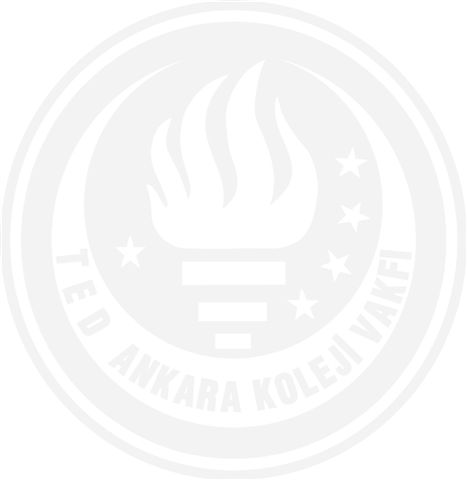 Öğrenciler;

Eğitimleri ve mesleki gelişimleri için bilişim teknolojileri araçlarını doğru ve işlevsel kullanmaktadır.

Çağın gelişen teknolojisine ayak uydurabilmektedir. 

İletişim, üretim, programlama tekniklerini kullanabilecekleri yazılım paketlerini öğrenmektedir.
ÖĞRENCİLERİMİZ BU PROGRAMA NEDEN KAYIT OLMALIDIR?
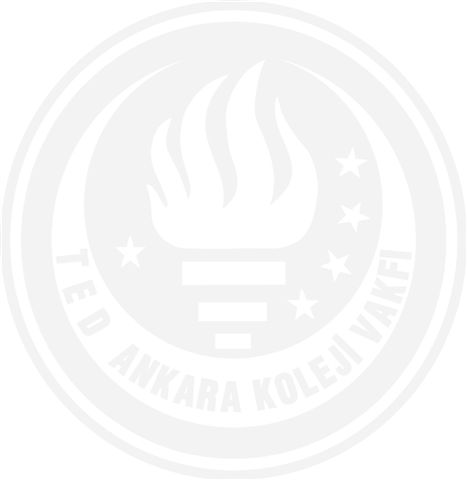 Öğrenciler;

Bilgiye güvenli bir şekilde ulaşırken internetin olumsuz etkileriyle baş edebilmektedir.

Bilişim teknolojileri araçları ile geçirdikleri zamanı etkili kullanabilmektedir.
 
İletişim, üretim, programlama tekniklerini kullanabilecekleri yazılım paketlerini öğrenmektedir.
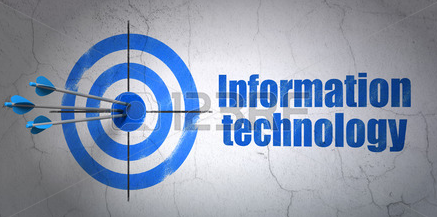 ÖĞRENCİLERİMİZ BU PROGRAMA NEDEN KAYIT OLMALIDIR?
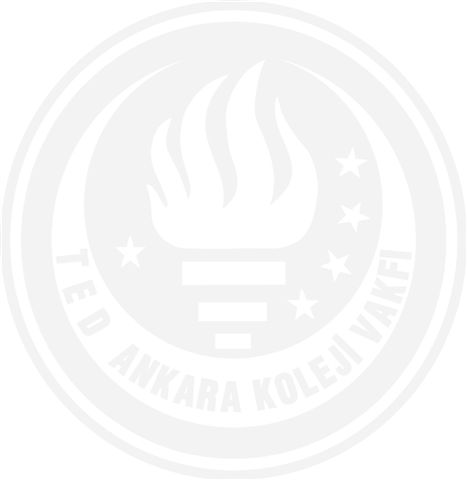 Öğrenciler;

Estetik ve sosyal duyarlılıkla çoklu ortam ürünleri tasarlamaktadır.

Bilişim teknolojilerinin bireyler, toplumlar ve milletler üzerindeki etkilerini çalışmalarına yansıtmaktadır. 

Bilişim teknolojileri araçlarının etkililiğini ve geçerliliğini değerlendirmektedir.
ÖĞRENCİLERİMİZ
BU PROGRAMA NEDEN KAYIT OLMALIDIR?
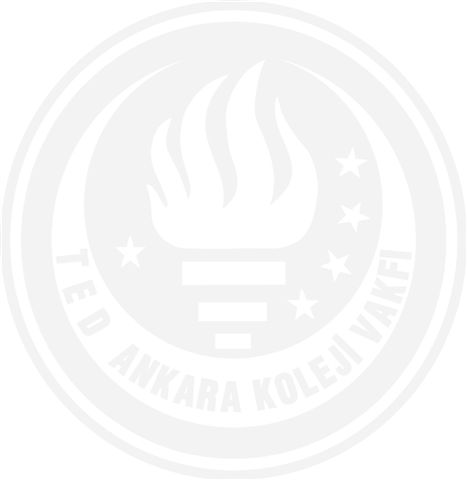 Öğrenciler;

İlgi alanlarına giren ve son derece güncel bir konuda uluslararası yeterliliğe sahip olabilmektedir.

İş bulma imkanlarını kolaylaştırıcı, mesleki eğitimlerini destekleyici ve sektörlerin ihtiyaç duyduğu becerileri (eleştirel düşünme, yaratıcılık, bilgi teknolojilerini kullanma, esneklik ve uyum vb.) kazanmaktadır.
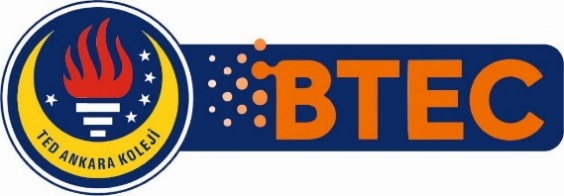 BTEC LEVEL 2 AWARD IN ENTERPRISE SKILLS

(2. SEVİYE GİRİŞİMCİLİK BECERİLERİNDE BAŞARI BELGESİ PROGRAMI)
PROGRAMIN ÖZELLİKLERİ
Öğrencilere girişimcilik alanında eğitim vermeyi amaçlayan ve onlara mesleki alanda eğitim alma fırsatı sunan bir programdır.
 
Program, 1 zorunlu ve 16 seçmeli ünite içermektedir. 

Bir yıl içerisinde tamamlanması gereken toplam kredi sayısı 5’tir.
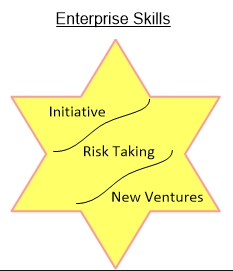 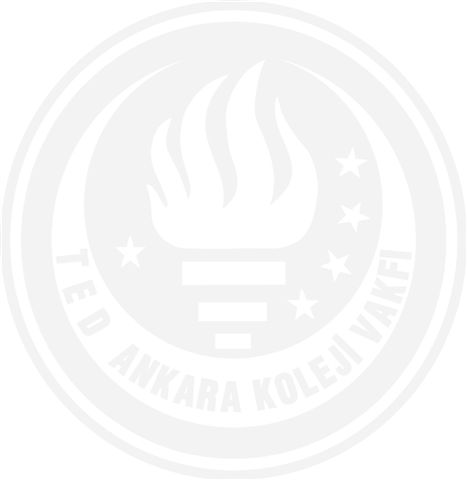 GİRİŞİMCİLİK BECERİLERİ PROGRAMININ OKULUMUZDA UYGULANMASI
2018-2019 öğretim yılından itibaren
9. sınıflarda seçmeli BTEC Girişimcilik Becerileri dersi kapsamında  
Haftada 2 ders saati olmak üzere 
“Ünite 1: Girişimcilik Yeteneği” başlığında 1 zorunlu üniteden oluşmaktadır.
Bir yıl süreyle uygulanması planlanmıştır.
ÖĞRENCİLERİMİZ BU PROGRAMA NEDEN KAYIT OLMALIDIR?  

Girişimcilik Becerileri dersi, öğrencilerin; 

Girişimcilik becerilerini –aktif, ileriyi görebilen, kendini tanıyan, çevre olanaklarını ve teknolojiyi en iyi şekilde kullanabilen yaratıcı yapıya sahip vb. - güçlendirmelerini,

Gelecekteki kariyerleri «Girişimcilik» alanına yönelik olmasa da girişimciliğin temel noktalarını -keşfedilmemiş bir alan üzerinde yeni ve yaratıcı bir ürün, fikir veya hizmet geliştirmek, üreticilik-  eğitim hayatlarının ve yaşamlarının bir parçası olarak edinmelerini sağlamaktadır.
ÖĞRENCİLERİMİZ
BU PROGRAMA NEDEN KAYIT OLMALIDIR?
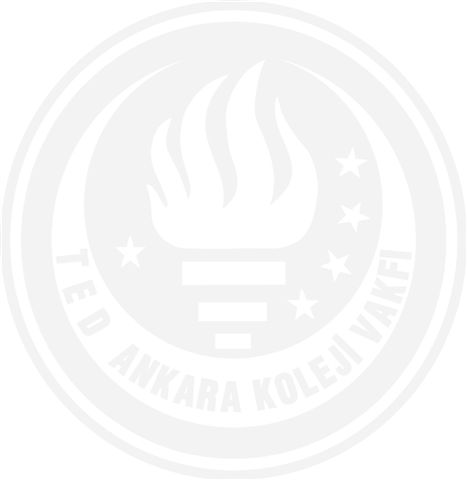 Öğrenciler;

İlgi alanlarına giren ve son derece güncel bir konuda uluslararası yeterliliğe sahip olabilmektedir.

İş bulma imkanlarını kolaylaştırıcı, mesleki eğitimlerini destekleyici ve sektörlerin ihtiyaç duyduğu becerileri (yaratıcılık, risk alma, sorumluluk üstlenebilme, değişimleri zamanında fark etme ve değişimlere uyum sağlama, bilgi teknolojilerini kullanma, esneklik vb.) kazanmaktadır.
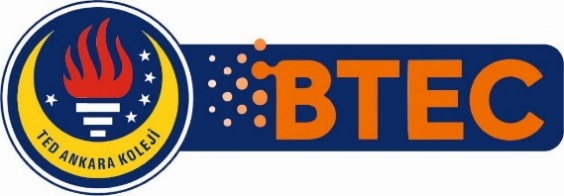 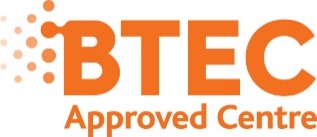 LEVEL 3 CERTIFICATE, DIPLOMA&EXTENDED DIPLOMA IN ART AND DESIGN

(3. SEVİYE SANAT ve TASARIMDA SERTİFİKA,DİPLOMA& GENİŞLETİLMİŞ DİPLOMA PROGRAMI)
PROGRAMIN ÖZELLİKLERİ
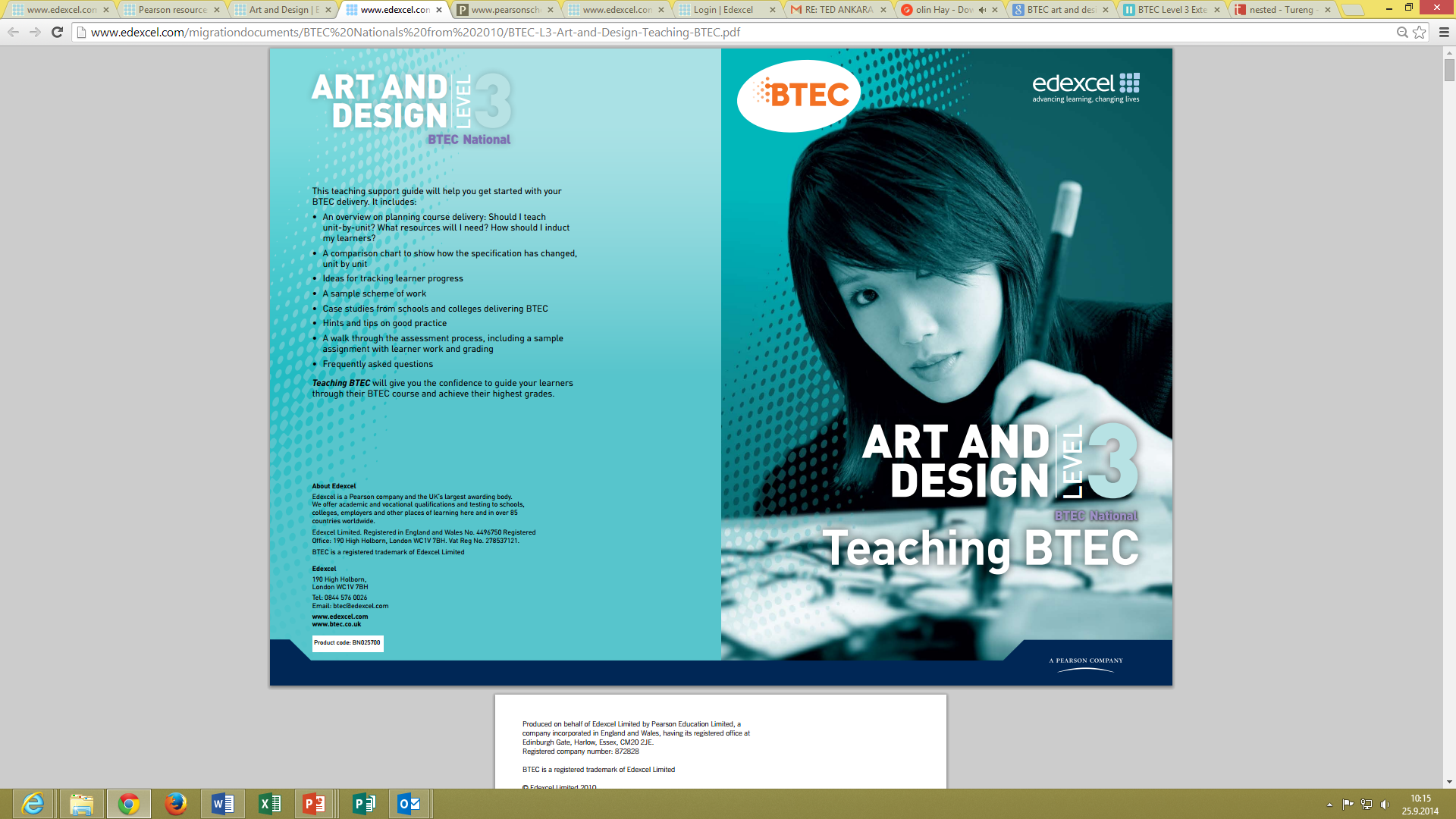 Öğrencilere sanat ve tasarım alanında eğitim vermeyi amaçlayan ve onlara mesleki alanda eğitim alma fırsatı sunan bir programdır.
PROGRAMIN ÖZELLİKLERİ
PROGRAMIN TED ANKARA KOLEJİ ÖZEL LİSESİNDE UYGULANMASI
2016-2017 öğretim yılından itibaren
Seçmeli sanat dersi kapsamında  
Haftada 5 ders saati olmak üzere
10. sınıfta başlayıp 11. sınıfın sonunda tamamlanacak bir programdır. 

               30 Kredilik sertifika programımız ek derslerde ve 
               sadece UB öğrencilerine yöneliktir.
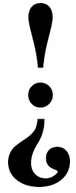 ÖĞRENCİLERİMİZ BU PROGRAMA NEDEN KAYIT OLMALIDIR? 

İngiltere'de yaratıcı ve kültürel endüstriler, ekonomiye yılda 28 milyon poundluk (103,891,054.24 TL) katkıda bulunuyor. 

Tasarım becerileri, 21.yüzyılın ekonomik gelişiminin vazgeçilmez bir parçası olarak görülüyor.

Bu diploma lise öğrencilerine hem seçecekleri üniversitelere giriş sınavlarında hem de ileride hayallerini kurdukları mesleklere kabul edilme sürecinde kolaylık sağlamaktadır.
ÖĞRENCİLERİMİZ BU PROGRAMA NEDEN KAYIT OLMALIDIR? 

Öğrencilerin bu program kapsamında edindiği beceriler ve hazırladıkları portfolyo (ürün dosyası), büyük önem taşımaktadır.

Amerika, İngiltere, İtalya, Fransa, Almanya, Avusturya  gibi  birçok ülkede  mimarlık, iç mimarlık, moda  tasarımı, endüstriyel tasarım gibi  bölümlerin öğrenci kabülünde akademik başarılarının yanı sıra öğrencilerden portfolyo sunmaları beklenmektedir.
ÖĞRENCİLERİMİZ BU PROGRAMA NEDEN KAYIT OLMALIDIR?
Çoğu üniversite, «3. Seviye Sanat Diploması»’nı doğrudan kabul etmekte ve bu diploma pek çok üniversitenin giriş koşullarının tamamını sağlamaktadır.
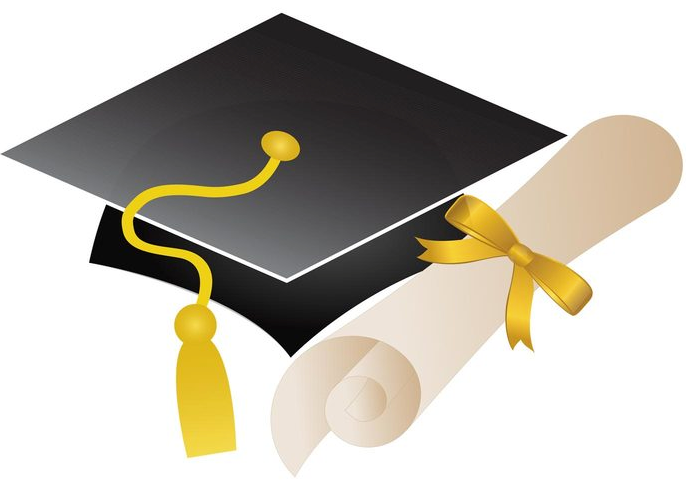 ÖĞRENCİLERİMİZ BU PROGRAMA NEDEN KAYIT OLMALIDIR? 


BTEC Diploma programları öğrencileri, ileride seçmeyi planladıkları mesleklere hazırlamaktadır. 

Sanat diploması içerisinde öğrencilere kazandırılması hedeflenen beceriler, sektörlerin ihtiyaç duyduğu becerileri kapsamaktadır.
                                                                                         (Sector Skills Council).
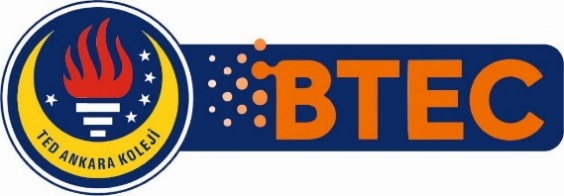 BTEC LEVEL 3 CERTIFICATE IN ENGINEERING

(3. SEVİYE MÜHENDİSLİK SERTİFİKA PROGRAMI)
PROGRAMIN ÖZELLİKLERİ
Öğrencilere mühendislik alanında eğitim vermeyi amaçlayan ve onlara mesleki alanda eğitim alma fırsatı sunan bir programdır.
 
Program, 2 zorunlu ve 1 seçmeli üniteden oluşmaktadır. 

Bir yıl içerisinde tamamlanması gereken toplam kredi sayısı 30’dur.
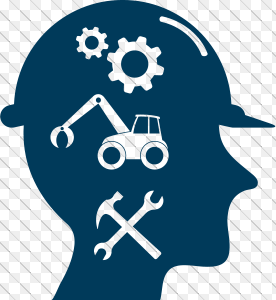 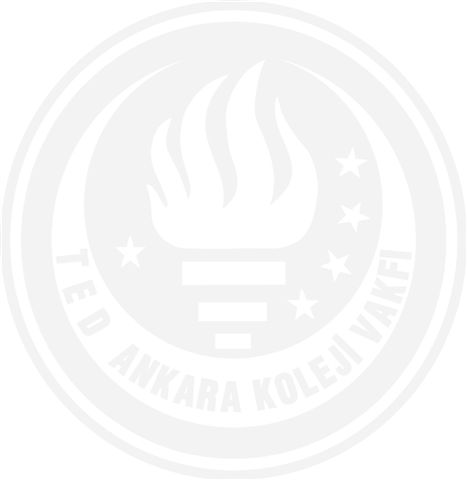 MÜHENDİSLİK PROGRAMININ OKULUMUZDA UYGULANMASI
2018-2019 öğretim yılından itibaren
11. sınıflarda ek dersler kapsamında
Haftada 2 ders saati olmak üzere 
Bir yıl süreyle uygulanması planlanmıştır.
ÖĞRENCİLERİMİZ BU PROGRAMA NEDEN KAYIT OLMALIDIR?  
Öğrenciler,

Mühendislik alanına yönelik becerilerini –matematik uygulama becerileri, bilişim teknolojilerini etkin bir şekilde kullanma becerileri, mesleki ve etik sorumluluk bilinci vb.- geliştirmek,

Mühendislik alanında kariyer edinmelerine yönelik temel oluşturmak,
ÖĞRENCİLERİMİZ
BU PROGRAMA NEDEN KAYIT OLMALIDIR?
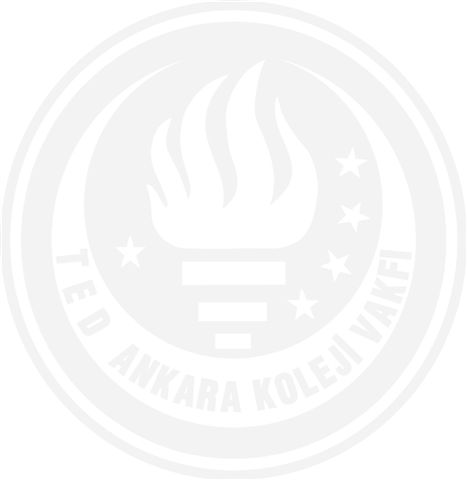 İlgi alanlarına giren ve en çok tercih edilen meslekler grubunda olan bir konuda uluslararası yeterliliğe sahip olabilmek,

İş bulma imkanlarını kolaylaştırıcı, mesleki eğitimlerini destekleyici ve sektörlerin ihtiyaç duyduğu becerileri (yaratıcılık, problem çözme, tahmin, uyum, planlama, organize etme, esneklik vb.) kazanmalarını sağlamak amacı ile programa kayıt olabilirler.
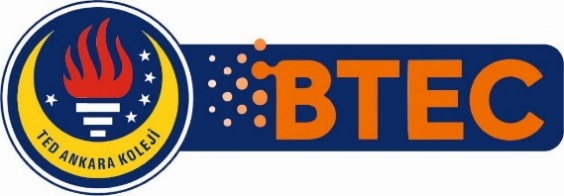 BTEC LEVEL 3 CERTIFICATE IN BUSINESS

(3. SEVİYE İŞLETME SERTİFİKA PROGRAMI)
PROGRAMIN ÖZELLİKLERİ
Öğrencilere işletme alanında eğitim vermeyi amaçlayan ve onlara mesleki alanda eğitim alma fırsatı sunan bir programdır.
 
Program, 2 zorunlu ve 1 seçmeli üniteden oluşmaktadır. 

Bir yıl içerisinde tamamlanması gereken toplam kredi sayısı 30’dur.
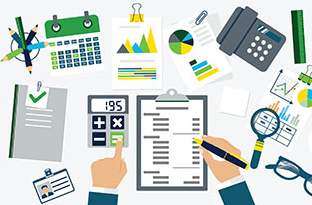 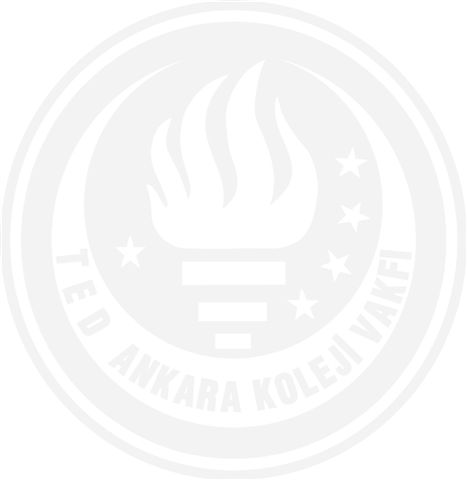 İŞLETME PROGRAMININ OKULUMUZDA UYGULANMASI


2018-2019 öğretim yılından itibaren,
11. sınıflarda ek dersler kapsamında,
Haftada 2 ders saati olmak üzere, 
Bir yıl süreyle uygulanması planlanmıştır.
ÖĞRENCİLERİMİZ BU PROGRAMA NEDEN KAYIT OLMALIDIR?  
Öğrenciler; 

İşletme alanına yönelik becerilerini –yönetim, özyönetim, inceleme, araştırma, iletişim vb.- geliştirmek, 

Yönetim, işletmenin çevresi, karar verme ve planlamanın yönetimi, örgütsel yapı ve kültürün yönetimi, bireylerin ve grupların yönetimi gibi konularda bilgi sahibi olmak, 

İşletme alanında kariyer geliştirmeye yöneliktemel oluşturmak,
ÖĞRENCİLERİMİZ
BU PROGRAMA NEDEN KAYIT OLMALIDIR?
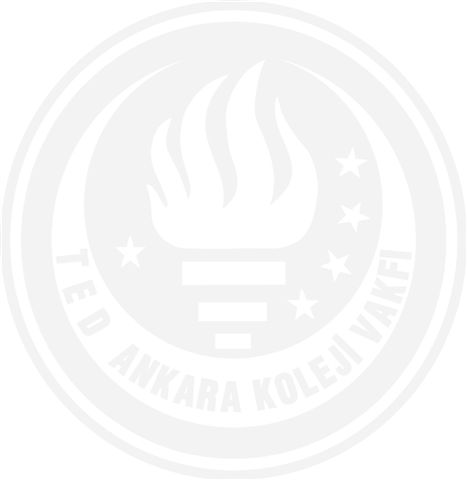 İlgi alanlarına giren ve en çok tercih edilen meslekler grubunda olan bir konuda uluslararası yeterliliğe sahip olabilmek,

İş bulma imkanlarını kolaylaştırıcı, mesleki eğitimlerini destekleyici ve sektörlerin ihtiyaç duyduğu becerileri (yaratıcılık, problem çözme, tahmin, uyum, planlama, organize etme, esneklik vb.) kazanmak amacı ile programa kayıt olabilirler.
BTEC ile İLGİLİ OKULUMUZDAKİ YANSIMALAR…
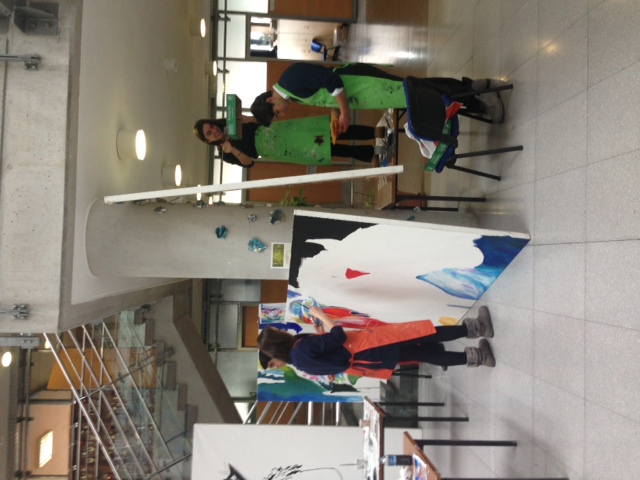 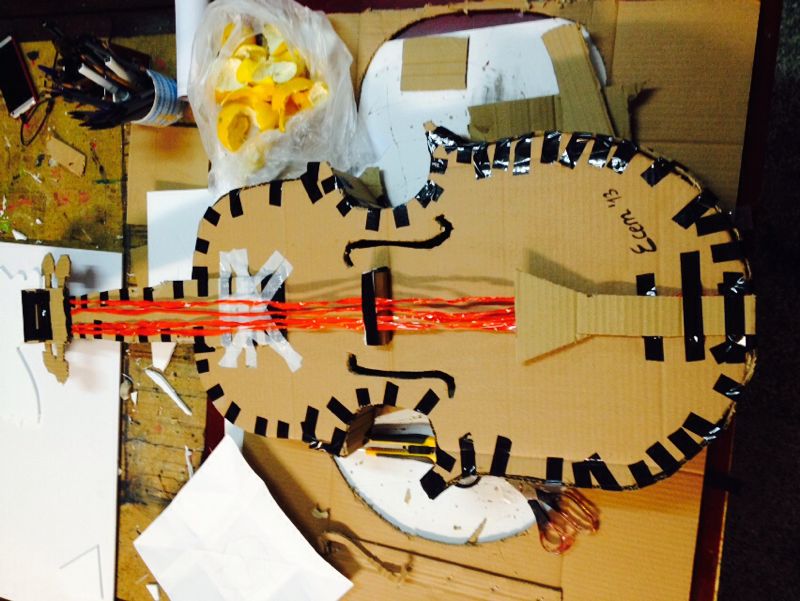 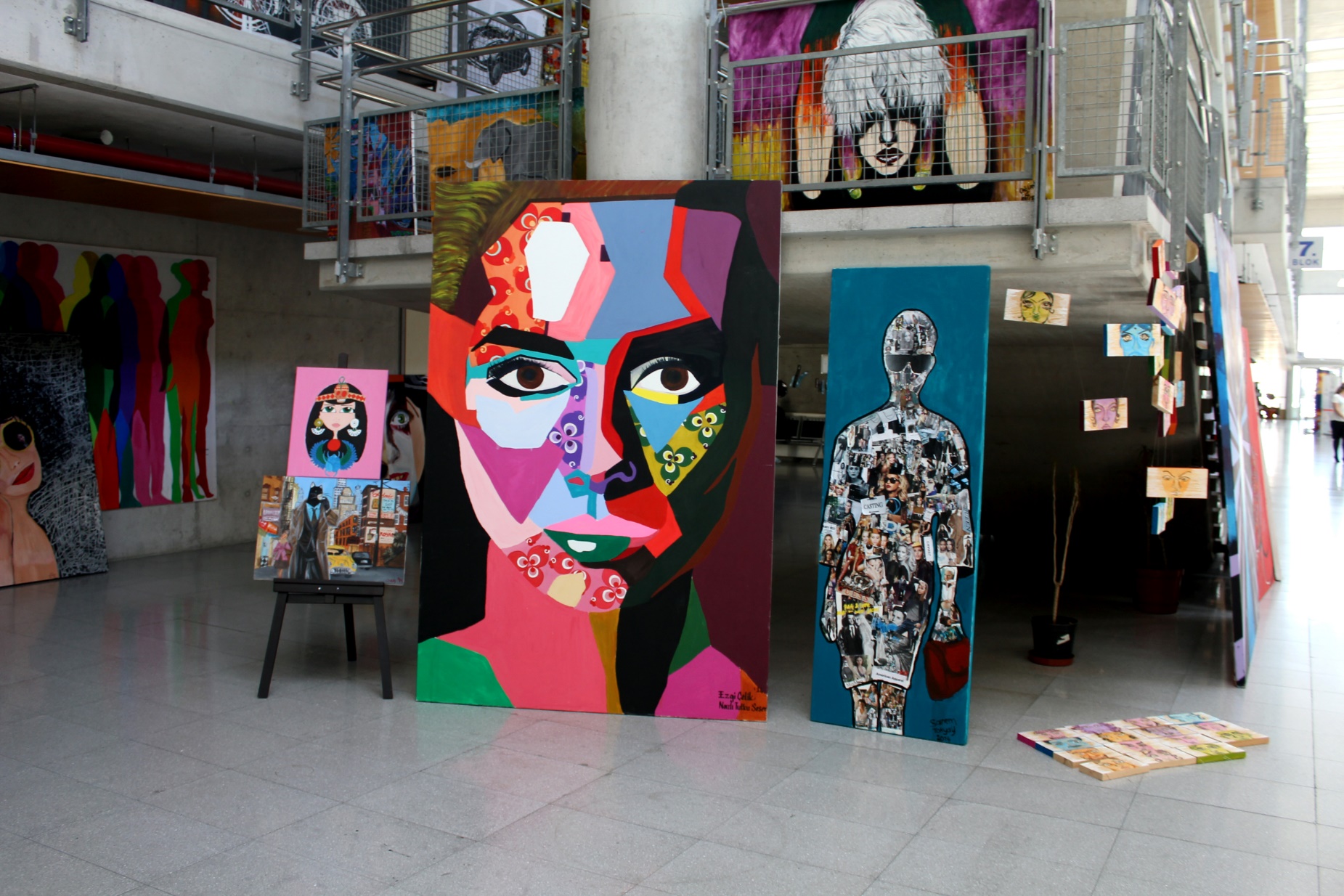 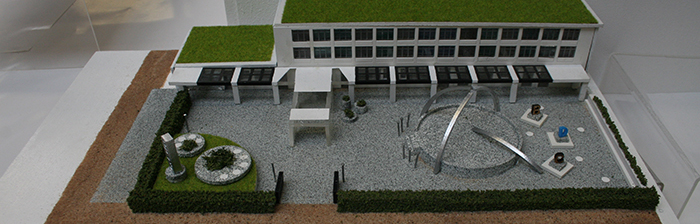 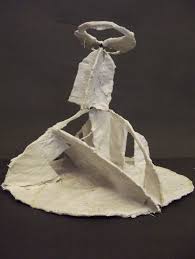 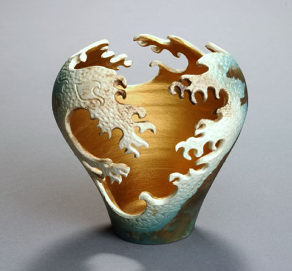 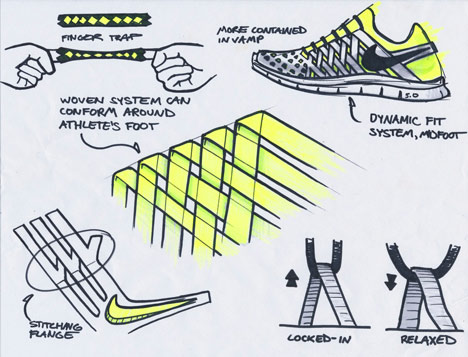 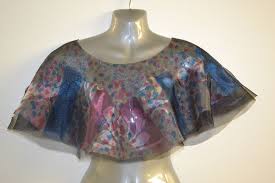 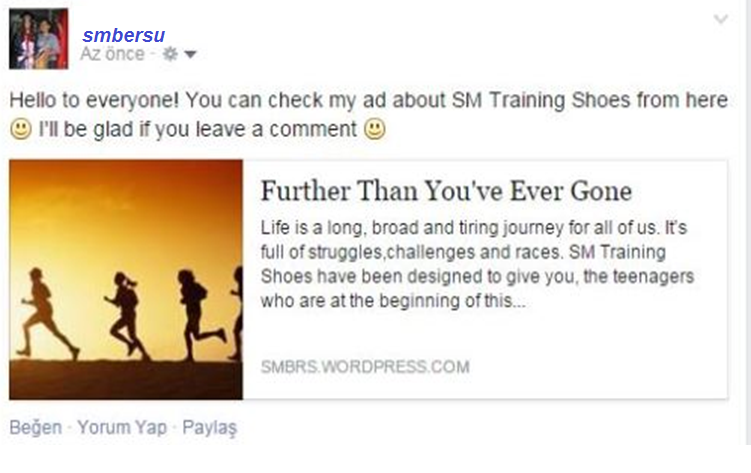 2014-2015 
Eğitim Öğretim Yılında İngilizce Hazırlık Sınıfı Öğrencilerimiz İngiliz dilini sosyal medyayı kullanarak etkili şekilde kullanmış ve uluslararası sertifikalarını almışlardır.
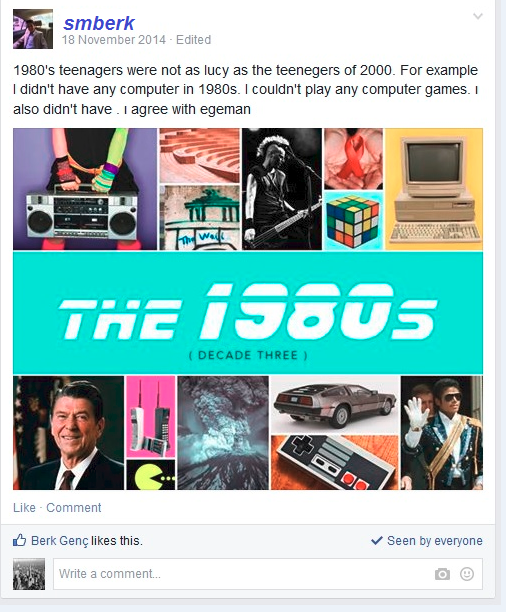 BTEC PROGRAMLARINA ÖĞRENCİ KAYIT  ÜCRETLERİ
BTEC programları için standart başarı belgesi, sertifika ve diploma  ücretleri:

1. Seviye Sosyal Medya Başarı Belgesi Programı- £90
1. Seviye Sahne Sanatlarında Başarı Belgesi Programı- £90
2. Seviye Bilişim Teknolojilerinde Sertifika Programı- £215
3. Seviye Sanat ve Tasarımda Diploma Programı-£310